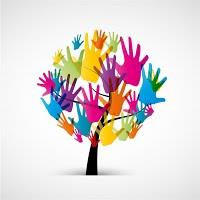 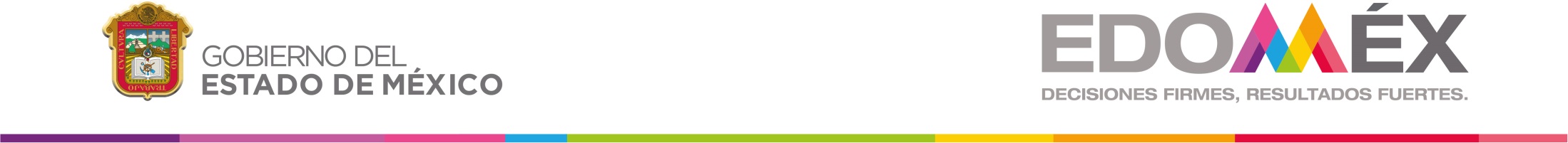 FICHERO DE ACTIVIDADES “JUNTOS POR LA INCLUSIÓN Y LA EQUIDAD EDUCATIVA”
Dirección de Educación Elemental
Departamento para el Desarrollo 
de la Calidad Educativa   
Oficina de Inclusión y Equidad Educativa
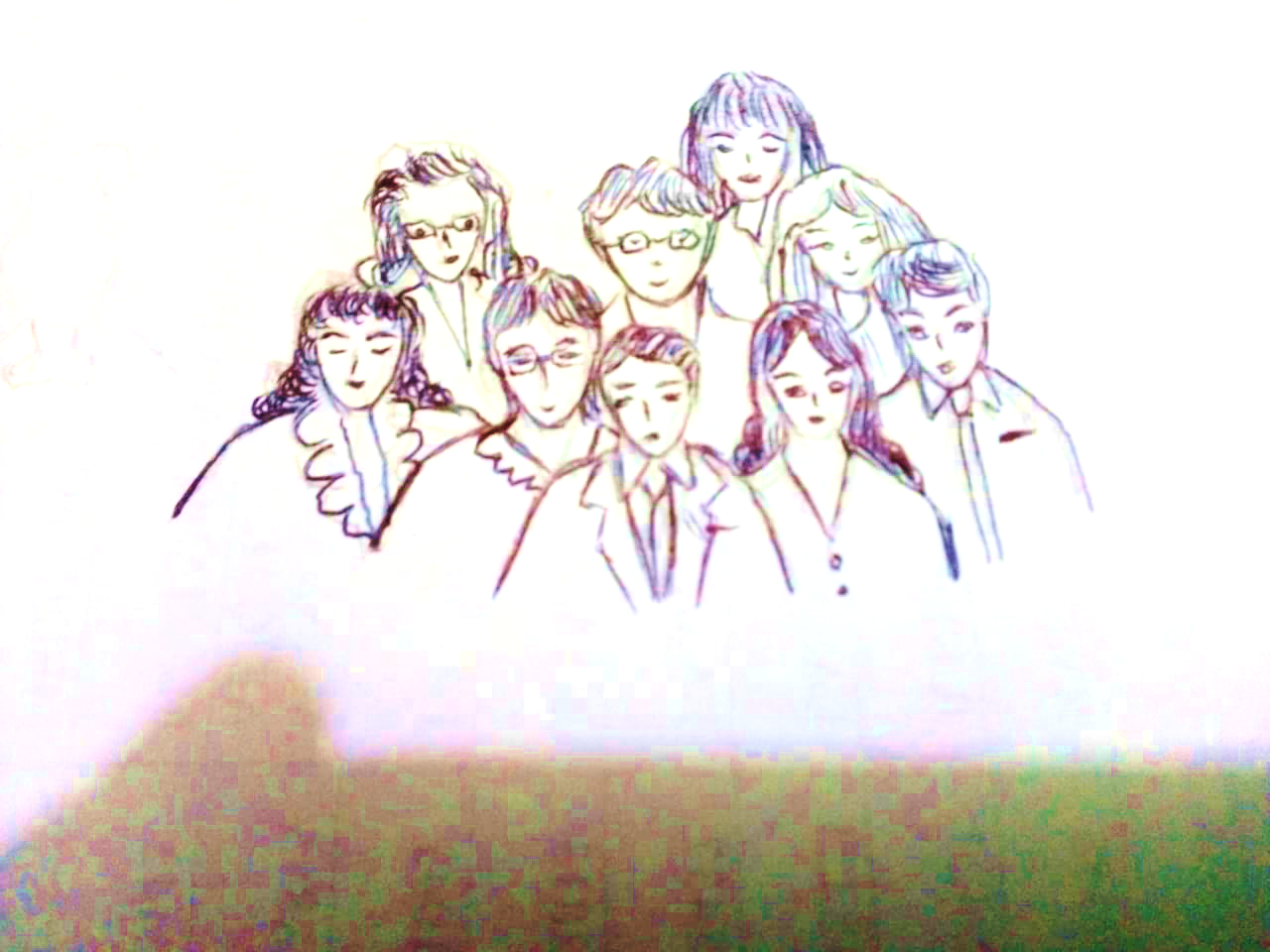 Marzo 2021
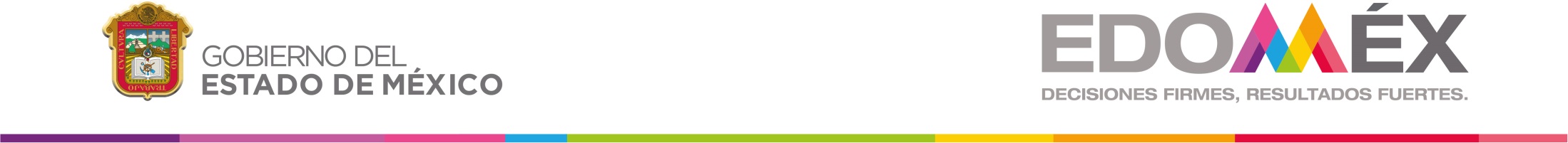 La diversidad está presente en la sociedad, cada persona  posee atributos, fortalezas, características evolutivas, identidades sexuales, intereses académicos-profesionales, expectativas y proyectos de vida distintos. Se encuentra en distintas facetas de la vida humana, como la diversidad cultural, étnica, racial, ideológica, física, religiosa, genética, ética, moral, sexual, intelectual, jurídica, espiritual, educativa, musical, política, lingüística, de género, preferencia sexual, en fin, siempre presente para evidenciar que su respeto es fundamental para la convivencia humana.(Arnaiz, 2005).
Así mismo, es trascendente reconocer la diversidad en el ámbito educativo, y más aún en las escuelas y el aula, dado que la comunidad educativa también manifiesta distintos modos de pensamiento, distintas formas de aprender y diversos estilos de enseñanza  con la finalidad de lograr los propósitos educativos.  Sin embargo, las desigualdades, la inequidad y la  homogeneización emergen en las escuelas provocando un trato privilegiado para algunas/algunos y desfavorecedor para otras/otros. 
Entonces, ¿Por qué es tan difícil entender la diversidad y más aún reconocerla positivamente? Para responder a dicha interrogante, podemos empezar por revisar si nuestras ideas están basadas en prejuicios, estereotipos y estigmas que conservan y fortalecen la incertidumbre y el temor a lo desconocido, a la crítica; quedando presente en el análisis la ignorancia, como eje fundamental, en la falta de respuestas frente a la diversidad.
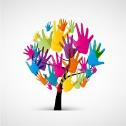 Presentación
Esto reproduce culturas de trato segregadoras, excluyentes o “normalizadoras” hacia los otros; por lo que estos elementos pueden dar lugar a actos discriminatorios; entendidos como toda distinción, exclusión o restricción que, basada en el origen étnico o nacional, sexo, edad, discapacidad, condición social o económica, condiciones de salud, embarazo, lengua, religión, opiniones, preferencias sexuales, estado civil, o cualquier otra, tenga por efecto impedir o anular el reconocimiento o el ejercicio de los derechos y la igualdad real de oportunidades de las personas. (CONAPRED, 2007)”.
Por tal motivo, se pretende fortalecer las prácticas educativas, transformar las culturas y políticas de los espacios educativos, a fin de que todas/todos los alumnos, participen, aprendan y accedan, independientemente de sus condiciones, a una convivencia sana, pacífica e incluyente. Promoviendo, de esta forma, una cultura de trato en la que se reconozca a la diversidad como riqueza cultural.
Las fichas de actividades “Juntos por la inclusión y la equidad educativa” que a continuación se presentan tienen como propósito difundir al personal docente, directivo, de asesoría técnico-pedagógica y todo interesado en el tema, acciones para promover  el respeto y la valoración positiva de la diversidad en la comunidad escolar, al tiempo de apoyar y orientar  la creación de ambientes de respeto y solidaridad. 
Estas actividades están basadas en las efemérides elaboradas para fomentar una cultura de trato para la igualdad entre mujeres y hombres, que se difunden, permanentemente, como parte de las actividades de la Oficina de Inclusión y Equidad Educativa, del Departamento para el Desarrollo de la Calidad Educativa, mismas que se pueden consultar y descargar en la siguiente liga:  https://integracionedomex.wixsite.com/igualdad-de-trato/efemerides 
Durante todo el ciclo escolar 2020-2021 se sumarán diversas fichas de actividades con la finalidad de que al término del año se pueda contar con un fichero de apoyo al docente.
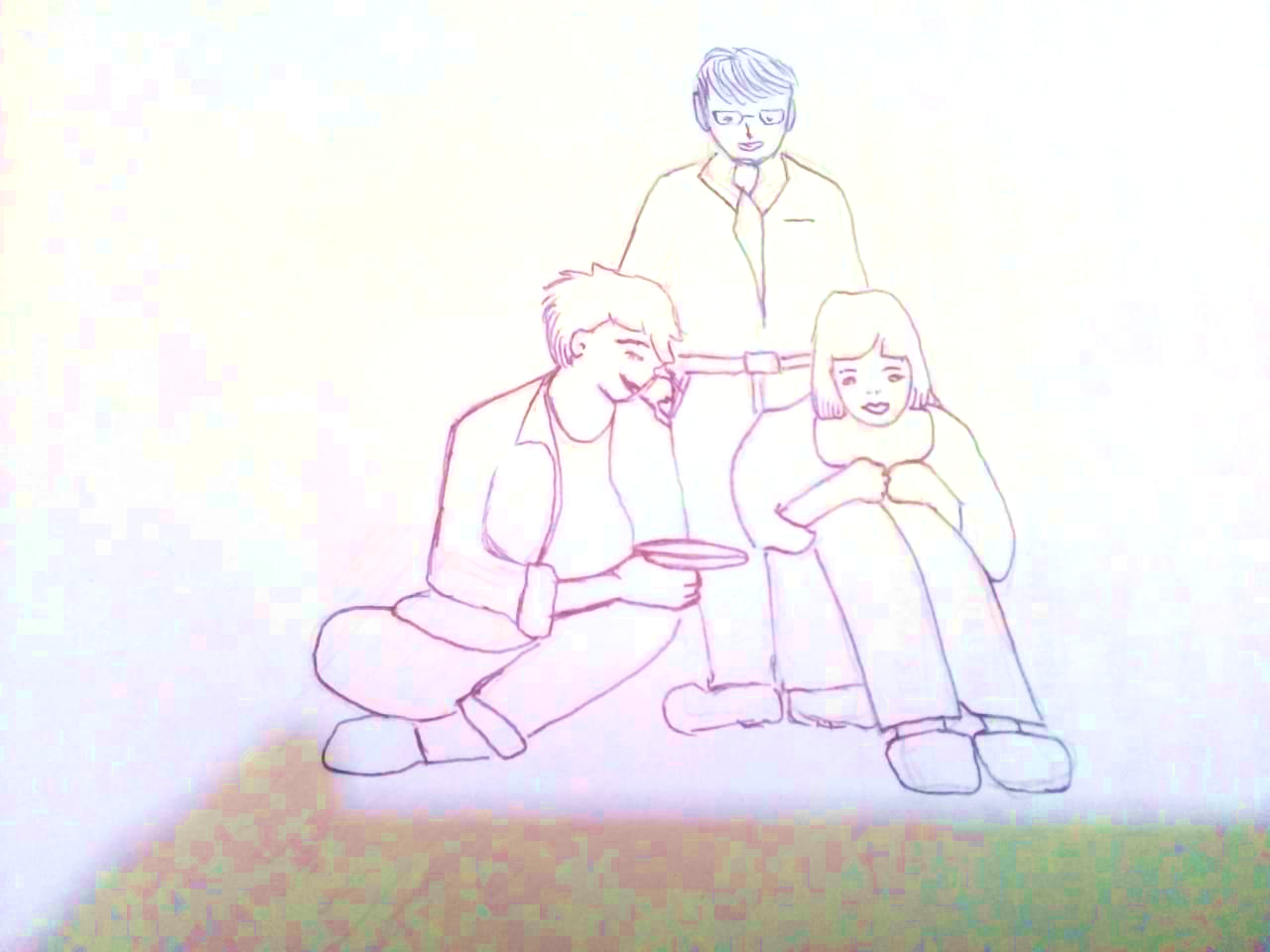 1° marzo: Día de la cero discriminación.
8 marzo: Día Internacional de la mujer.
21 marzo: Día Internacional de la eliminación de la discriminación racial.
21 marzo: Día mundial de las personas con Síndrome de Down.



RECUERDA: la información completa de las efemérides se puede consultar y descargar en la siguiente liga: 
   https://integracionedomex.wixsite.com/igualdad-de-trato/efemerides
Efemérides Marzo
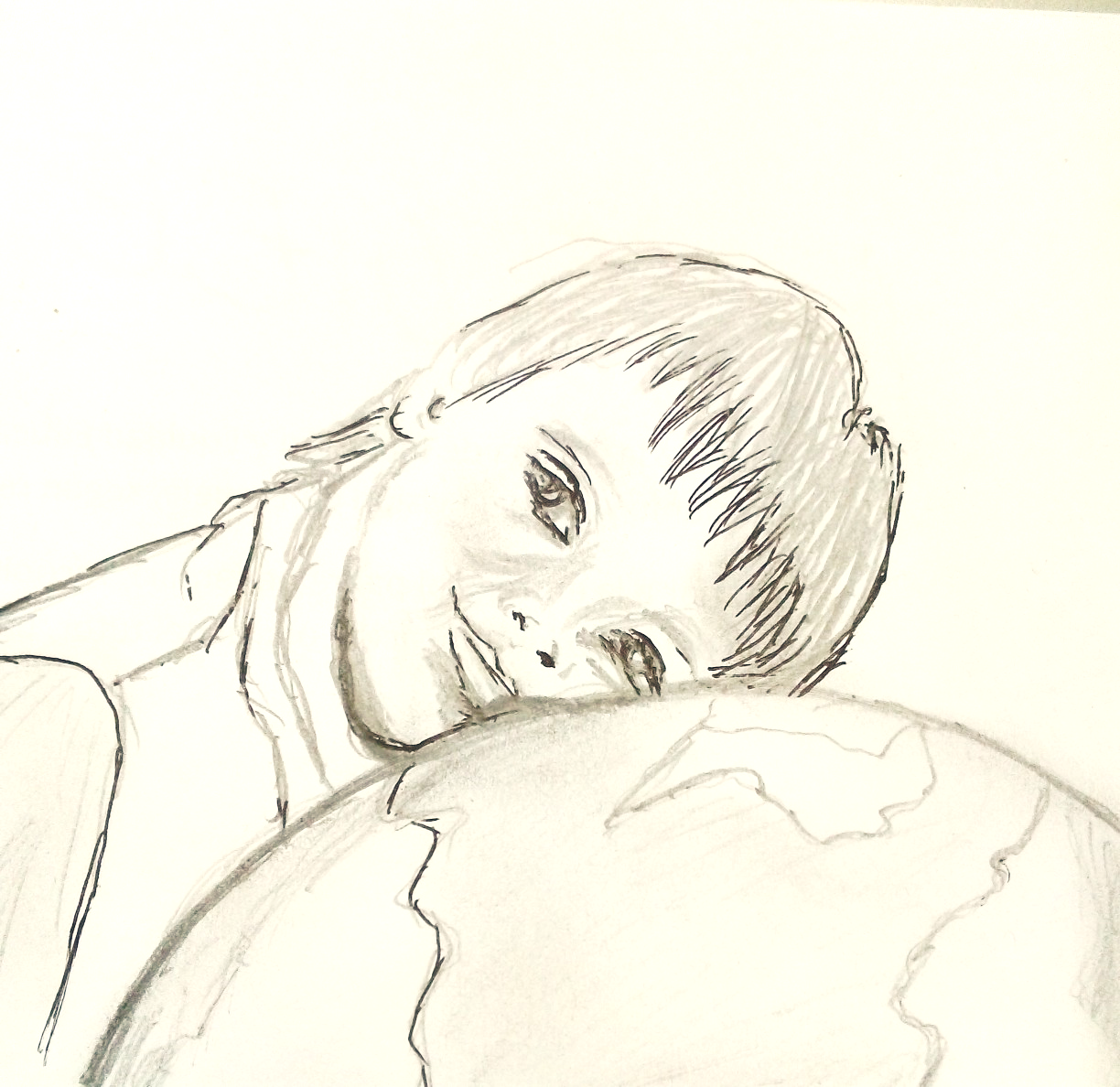 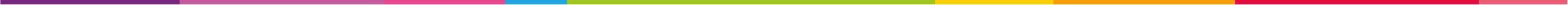 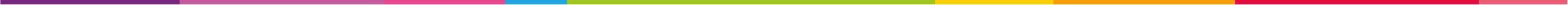 “Discriminación y COVID-19”
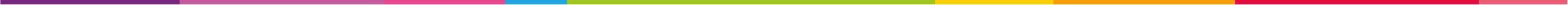 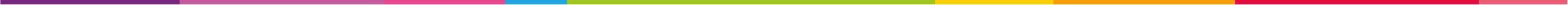 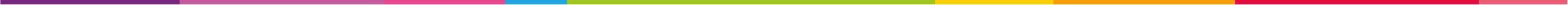 “Discriminación y COVID-19”
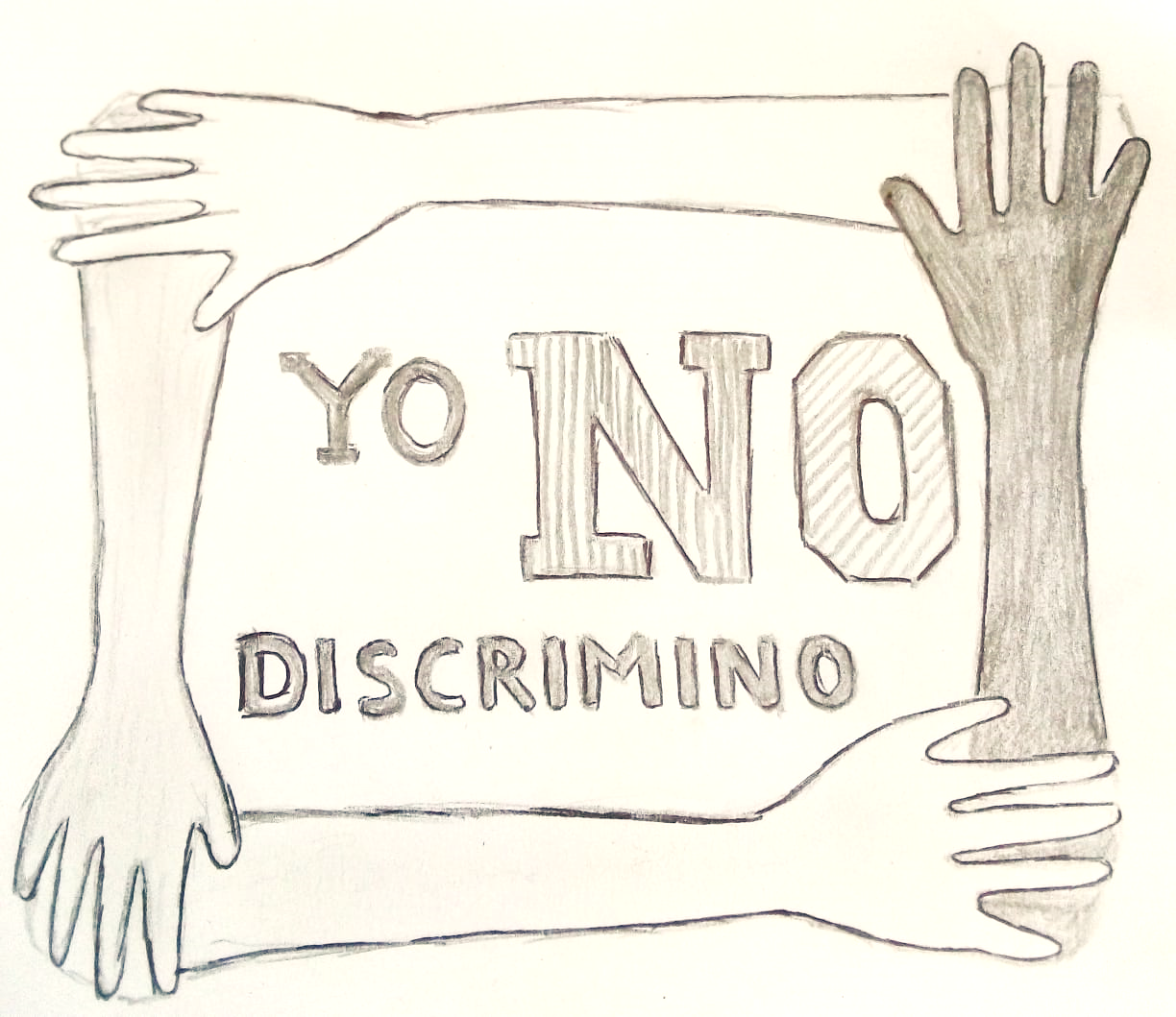 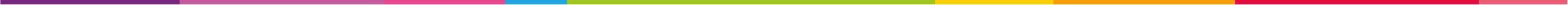 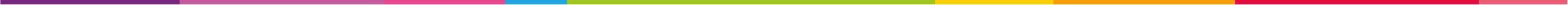 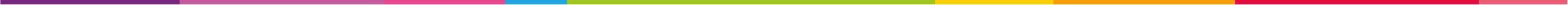 “Discriminación y COVID-19”
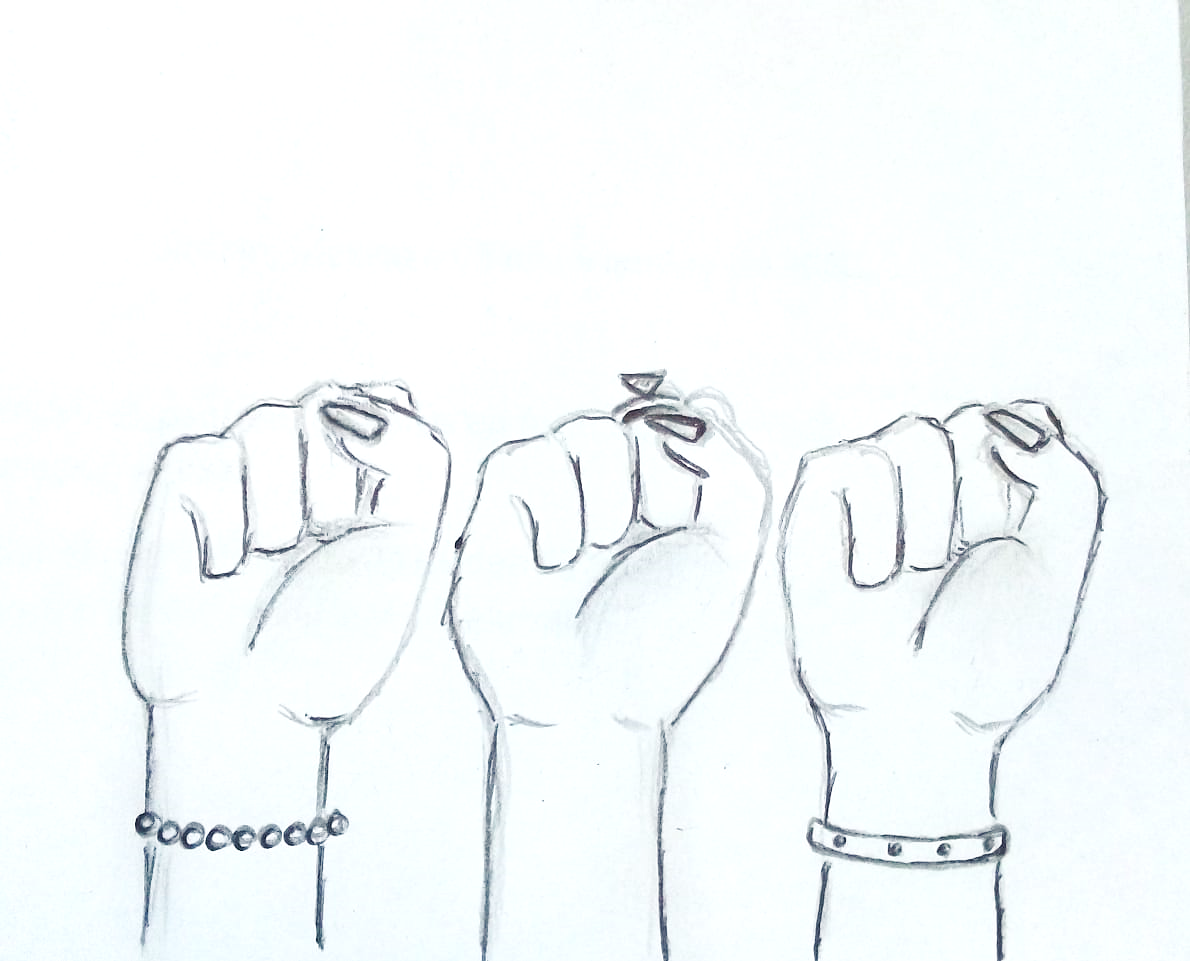 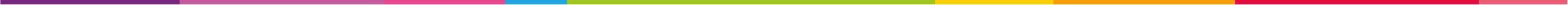 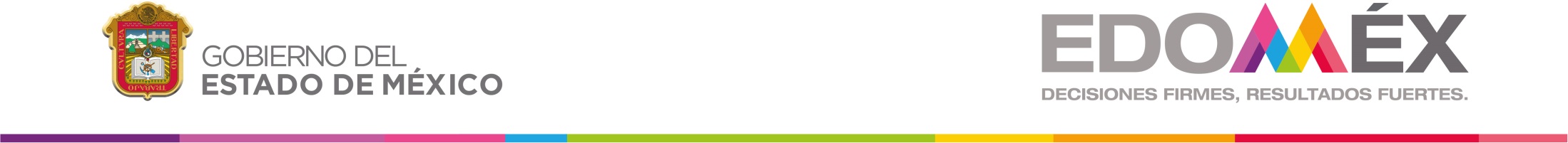 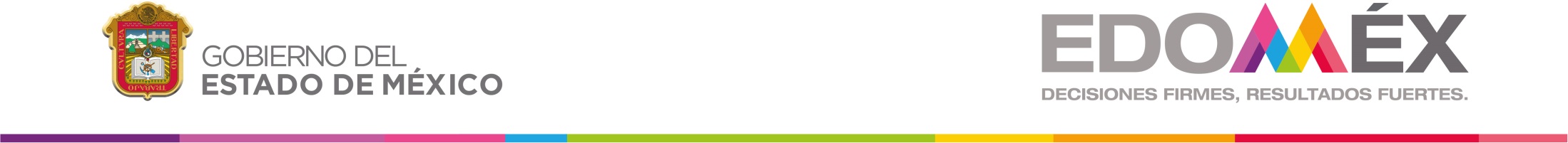 “Mujeres líderes: Por un futuro igualitario”
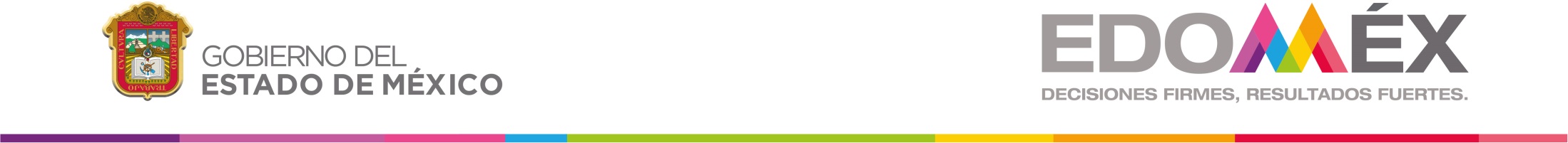 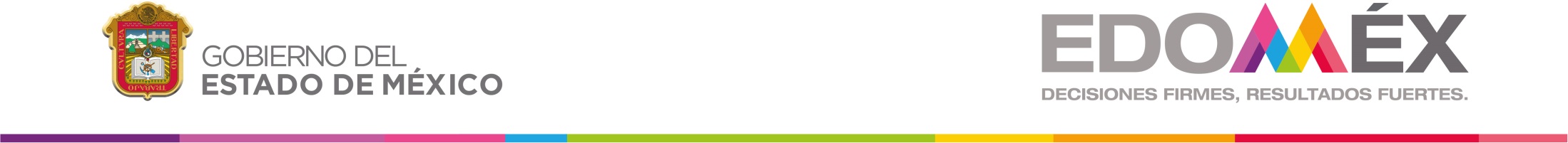 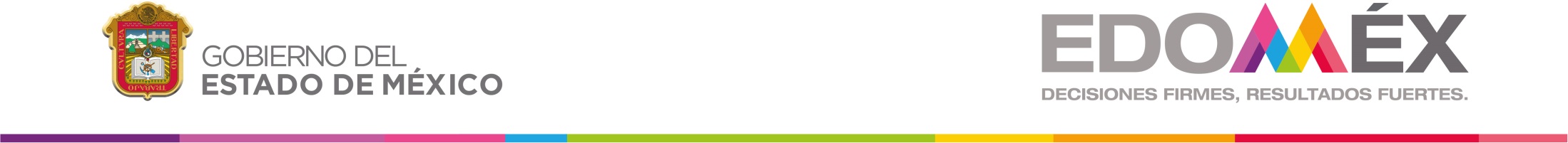 “Un Cromosoma de más”
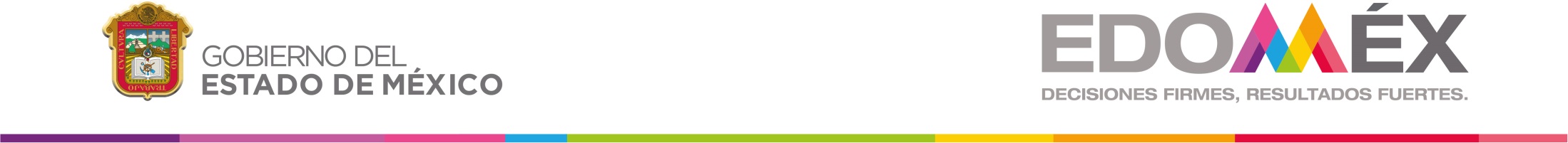 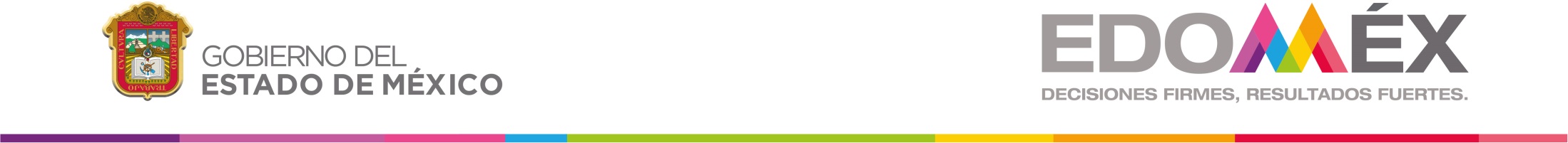 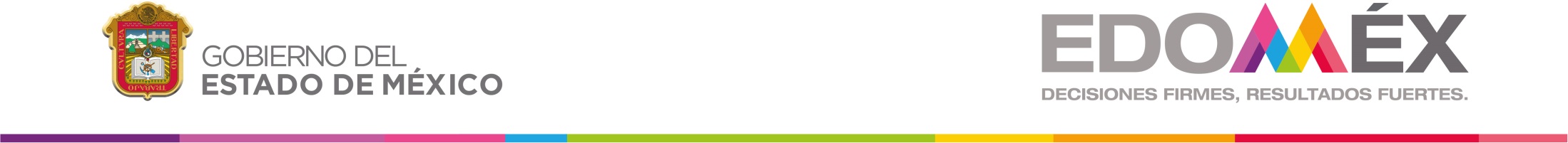 “Un Cromosoma de más”
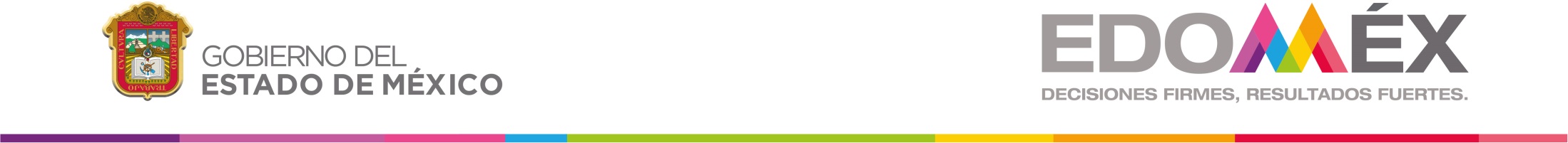 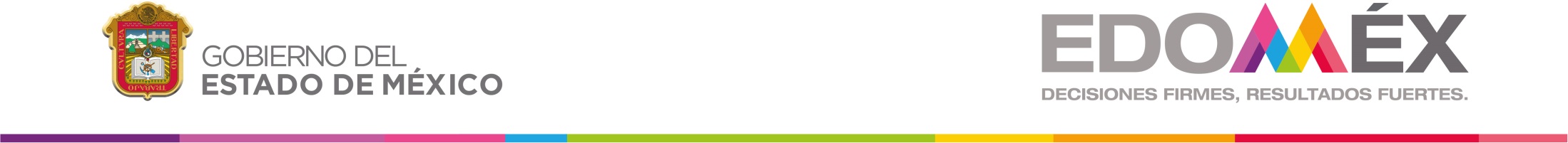 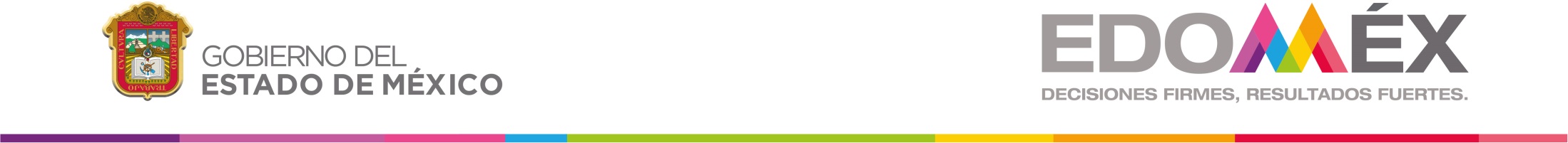 “Y tu ¿discriminas?”
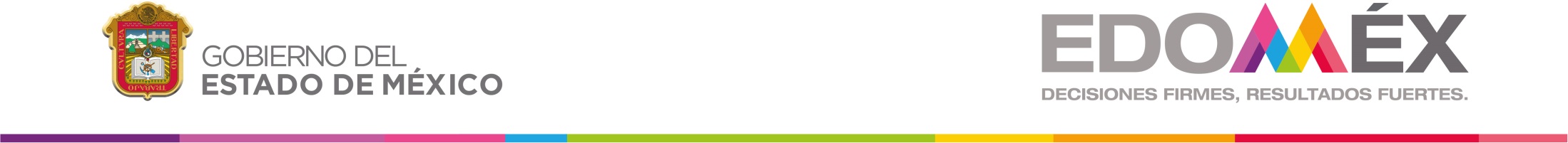 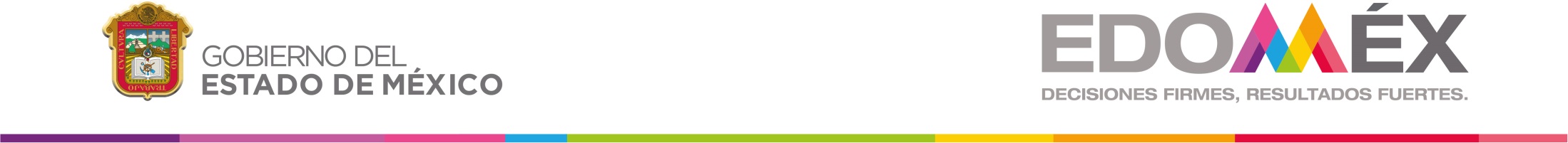 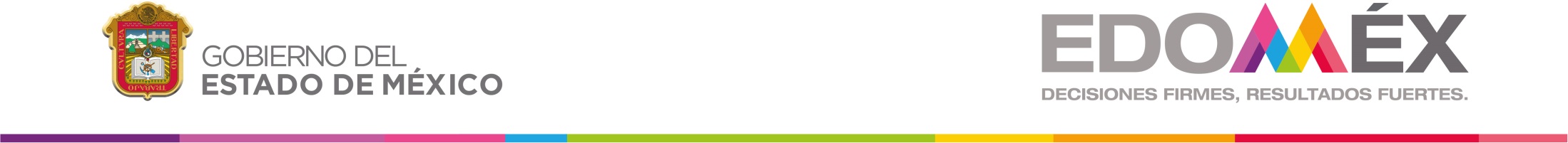 “Y tu ¿discriminas?”
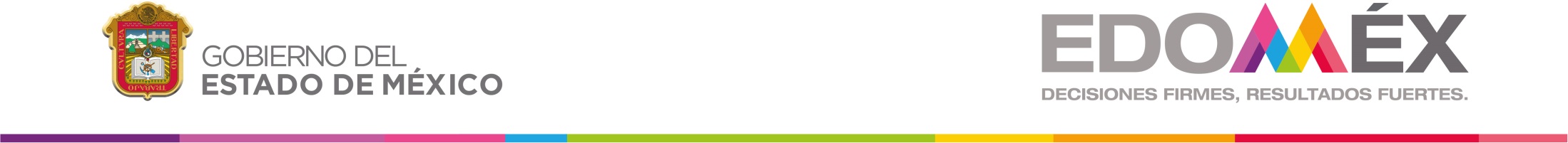 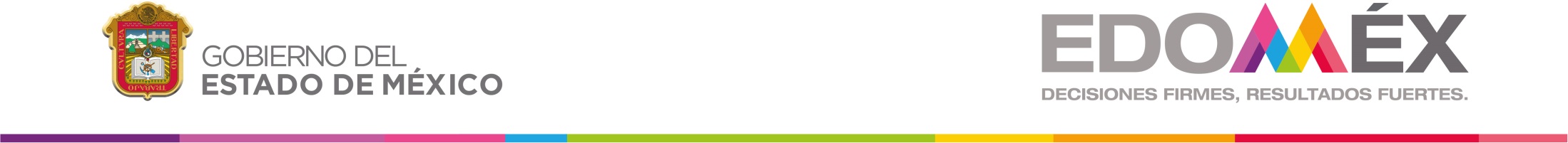 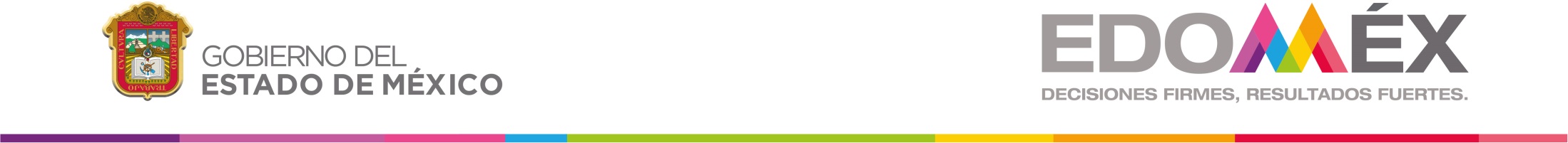 Anexo  «Y tu ¿discriminas?»
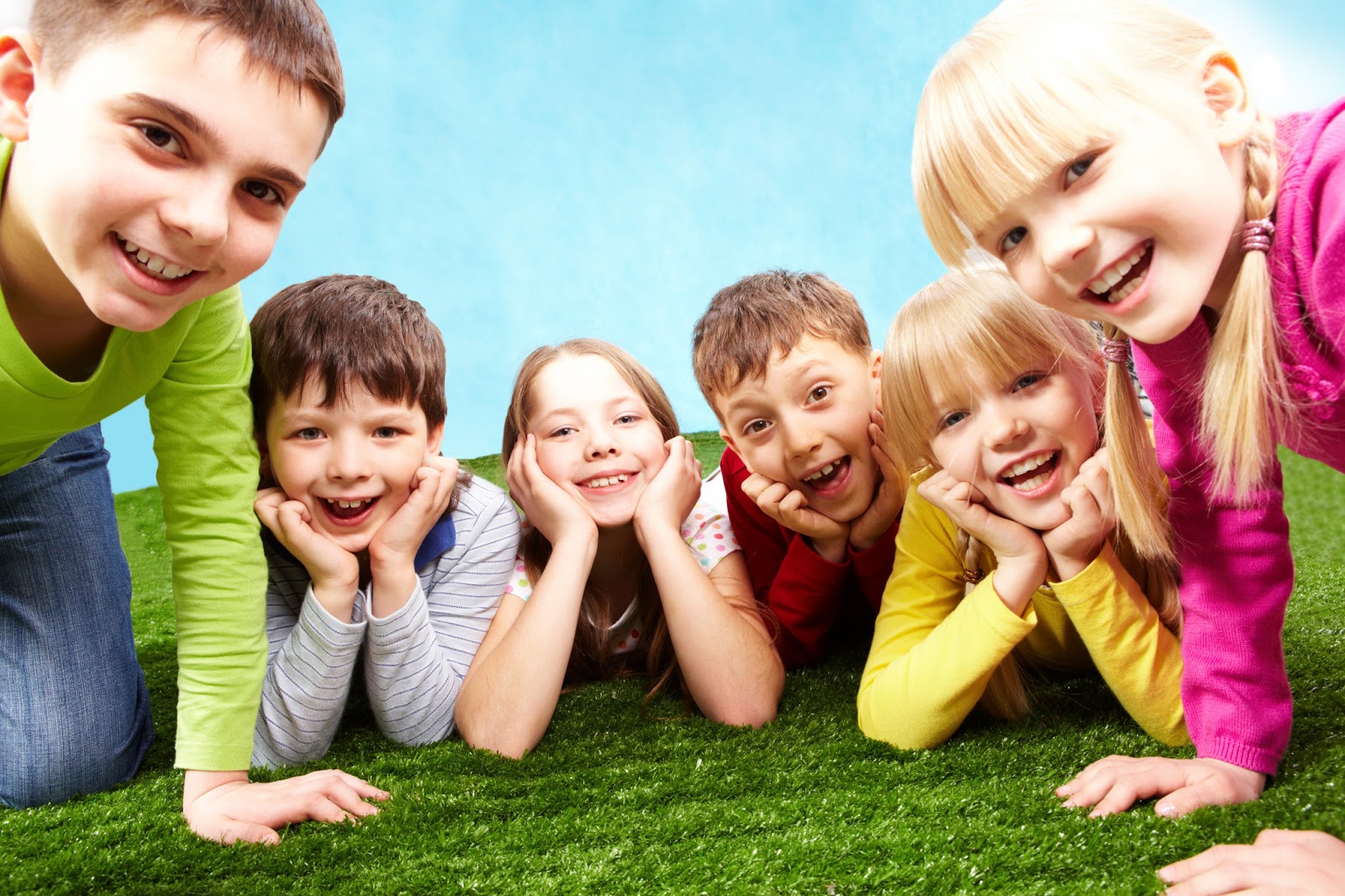 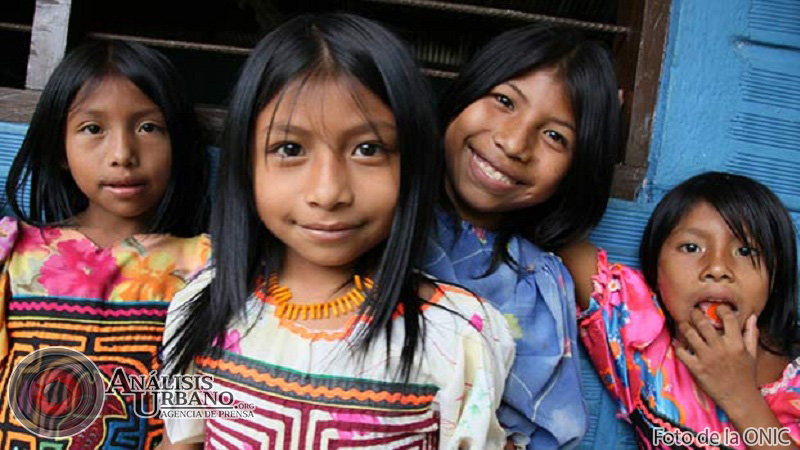 Imagen 2
Imagen 1
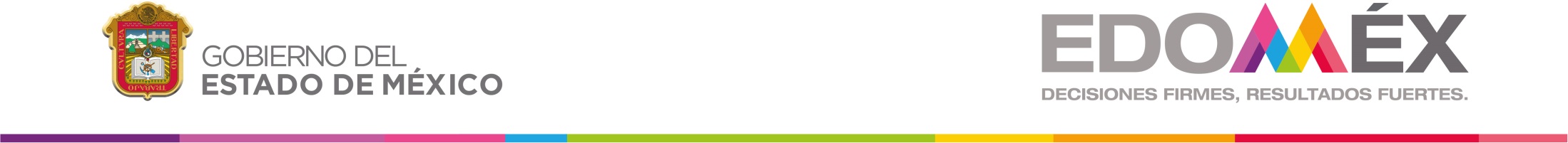